Lecture 18: C – Arrays and Strings
Topics:
Character Strings
Basic Arrays
Multidimensional Arrays
Pointers – Part I
Arrays of Pointers
Resources:
StudyTonight: Strings and Arrays
TutorialsPoint: Multidimensional Arrays
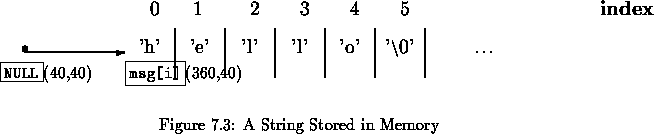 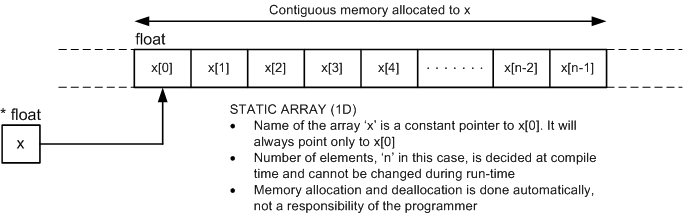 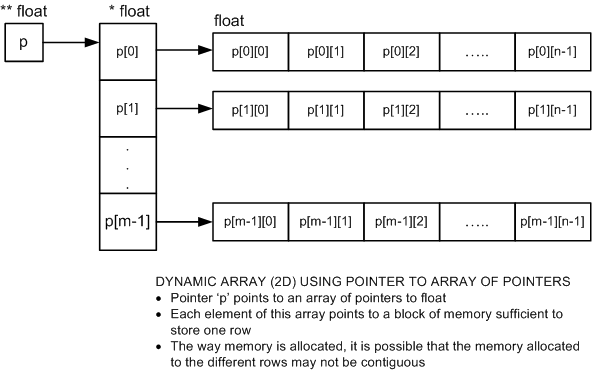 Summary
Pointers: everything in C is ultimately a pointer. Arrays (e.g., “float x[10]”) are referenced by pointers.
Arrays: C/C++ supports a “Fortran style” method of indexing arrays using array subscripts. These are useful when you want to write code that matches an algorithm description in a textbook.
Character Strings: a special form of an array that is terminated with a null character (e.g., “char* str = “Joe”;).
Multidimensional Arrays: C/C++ supports arrays of arbitrary dimension (e.g., “float x[10][20][30][40]”). The data is stored linearly in memory using a row-oriented approach (the last index varies first).
Dynamic Memory Allocation: programs should allocate only as much memory as needed at run-time (e.g., “float x[atoi(argv[1])];”, “float* x = new float[atoi(argv[1])”). The new operator is used to allocate memory. This is a user-friendly version of malloc().
Memory Management: To avoid memory leaks, you must delete any memory that is allocated. For every invocation of “new” you should have a corresponding call to “delete”.